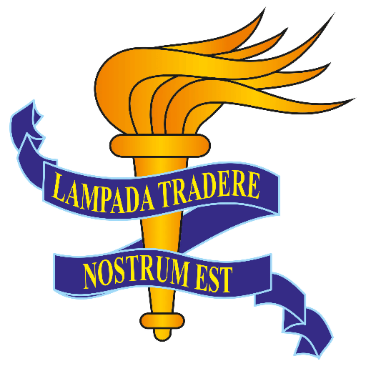 01/02/2016
Learning Objective: Hypothesis & Strategy
Success Criteria
Write your Hypothesis and strategy for your practice coursework using;
 
-accurate language

-why you think your hypothesis

-how you will test your hypothesis

-how will you control variables
Starter

The definitions have been mixed up.

Cut the words and definitions up and match them up correctly.
Key Words:   Hypothesis, Strategy, Primary, Secondary, Data, Population, Sampling, Quantitative, Qualitative, Discrete, Continuous, Bivariate, Categorical, Sampling, Random, Census, Convenience, Quota, Cluster, Systematic, Multi-Stage, Pilot Survey
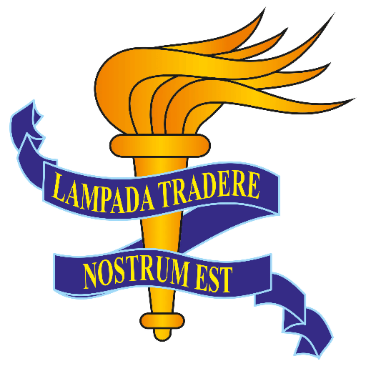 01/02/2016
Learning Objective: Hypothesis & Strategy
Stick the words with their correct definitions in your books
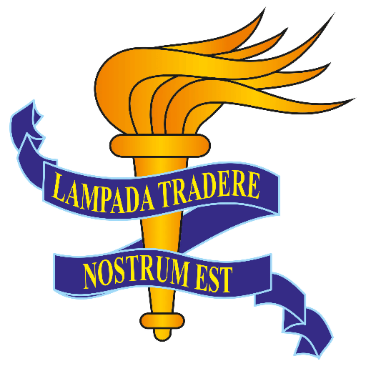 01/02/2016
Learning Objective: Hypothesis & Strategy
Strand 1 – Hypotheses and Strategy
Mark
0     No hypothesis nor any strategy is stated

Hypothesis stated, little in the way of strategy. Some use of accurate language.  Must be related to the given theme and a hypothesis not a question.

Hypothesis stated with a strategy giving detail about how the work may develop and the methods to be used.
       Frequent use of accurate language
       Must be related to the given theme and pursued.
Success Criteria
Write your Hypothesis and strategy for your practice coursework using;
 
-accurate language

-why you think your hypothesis

-how you will test your hypothesis

-how will you control variables
2 marks cannot be gained for only stating a
hypothesis and giving a list of methods to be used. An example of a strategy could be indicated by a clear attempt to control other variables.
Key Words:   Hypothesis, Strategy, Primary, Secondary, Data, Population, Sampling, Quantitative, Qualitative, Discrete, Continuous, Bivariate, Categorical, Sampling, Random, Census, Convenience, Quota, Cluster, Systematic, Multi-Stage, Pilot Survey
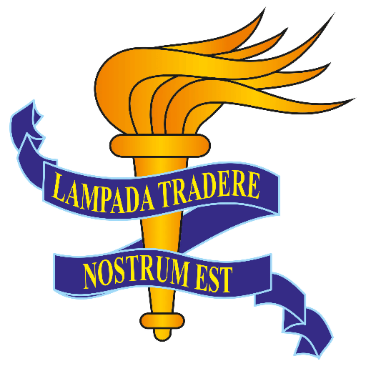 01/02/2016
Learning Objective: Hypothesis & Strategy
More Data Handling Language

Population 	-	everyone that could possibly be considered 
			in the hypothesis	

Sample 	-	 part of a population from which information
			is taken

Sample size	-	The amount of items or people selected for the 
			sample
Success Criteria
Write your Hypothesis and strategy for your practice coursework using;
 
-accurate language

-why you think your hypothesis

-how you will test your hypothesis

-how will you control variables
Stick the list of sampling methods in your book and we will look at the strengths and weaknesses of each.
Key Words:   Hypothesis, Strategy, Primary, Secondary, Data, Population, Sampling, Quantitative, Qualitative, Discrete, Continuous, Bivariate, Categorical, Sampling, Random, Census, Convenience, Quota, Cluster, Systematic, Multi-Stage, Pilot Survey
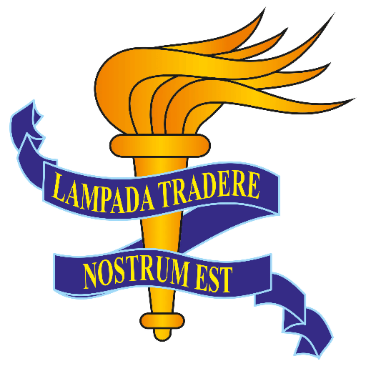 01/02/2016
Learning Objective: Hypothesis & Strategy
Success Criteria
Write your Hypothesis and strategy for your practice coursework using;
 
-accurate language

-why you think your hypothesis

-how you will test your hypothesis

-how will you control variables
The population of our school is 1809 students.

Give me an example of a sample.
Key Words:   Hypothesis, Strategy, Primary, Secondary, Data, Population, Sampling, Quantitative, Qualitative, Discrete, Continuous, Bivariate, Categorical, Sampling, Random, Census, Convenience, Quota, Cluster, Systematic, Multi-Stage, Pilot Survey
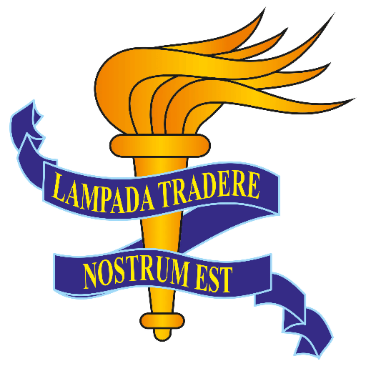 01/02/2016
Learning Objective: Hypothesis & Strategy
Sampling
I want to know who does the most homework.  

How can I test this?
Success Criteria
Write your Hypothesis and strategy for your practice coursework using;
 
-accurate language

-why you think your hypothesis

-how you will test your hypothesis

-how will you control variables
Read each sampling method and write down the strengths and weaknesses you can think of for each.

We will discuss these as a class in 10 minutes.
We will look at some of these methods in more detail in another lesson.
Key Words:   Hypothesis, Strategy, Primary, Secondary, Data, Population, Sampling, Quantitative, Qualitative, Discrete, Continuous, Bivariate, Categorical, Sampling, Random, Census, Convenience, Quota, Cluster, Systematic, Multi-Stage, Pilot Survey
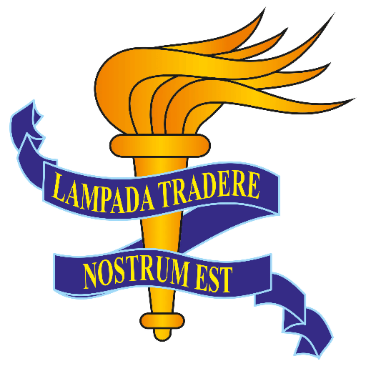 01/02/2016
Learning Objective: Hypothesis & Strategy
Sampling
We need to plan our sample to avoid bias and control variables

A Newspaper would like to know Bingley Grammar School’s opinion on social media and homework: 
Imagine if we only take the teachers opinion on Facebook.  
What if we only ask Year 9 boys whether homework should be given out?
Success Criteria
Write your Hypothesis and strategy for your practice coursework using;
 
-accurate language

-why you think your hypothesis

-how you will test your hypothesis

-how will you control variables
Key Words:   Hypothesis, Strategy, Primary, Secondary, Data, Population, Sampling, Quantitative, Qualitative, Discrete, Continuous, Bivariate, Categorical, Sampling, Random, Census, Convenience, Quota, Cluster, Systematic, Multi-Stage, Pilot Survey
[Speaker Notes: Talk about inter-observer bias giving an example – Ask one student what football team they support/favourite pop star/favourite actor.  When another student shows a sign of not liking the team/singer/actor mentioned discuss what would happen if we asked for their opinions on the match/show/film.  How can we avoid this?]
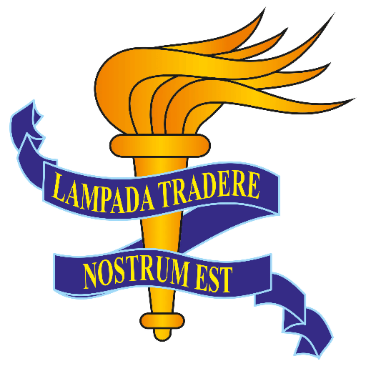 01/02/2016
Learning Objective: Hypothesis & Strategy
Success Criteria
Write your Hypothesis and strategy for your practice coursework using;
 
-accurate language

-why you think your hypothesis

-how you will test your hypothesis

-how will you control variables
Write your hypothesis and strategy for your practice coursework
Key Words:   Hypothesis, Strategy, Primary, Secondary, Data, Population, Sampling, Quantitative, Qualitative, Discrete, Continuous, Bivariate, Categorical, Sampling, Random, Census, Convenience, Quota, Cluster, Systematic, Multi-Stage, Pilot Survey
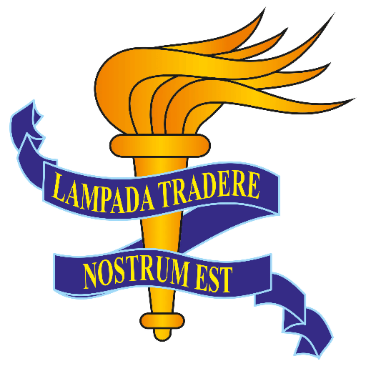 01/02/2016
Learning Objective: Hypothesis & Strategy
Success Criteria
1 question about today’s topic
Write your Hypothesis and strategy for your practice coursework using;
 
-accurate language

-why you think your hypothesis

-how you will test your hypothesis

-how will you control variables
2 things you learnt today
3 things you knew already
Key Words:   Hypothesis, Strategy, Primary, Secondary, Data, Population, Sampling, Quantitative, Qualitative, Discrete, Continuous, Bivariate, Categorical, Sampling, Random, Census, Convenience, Quota, Cluster, Systematic, Multi-Stage, Pilot Survey